Urology
Clinical Application Specialist Team
Contents
Kidney- Anatomy, function- How to scan- Clinical findings- Study
Bladder
Prostate
1. Kidney – Anatomy
• Retroperitoneal organ
• Height : 10~14 cm
• Length : 5~6 cm
• Width : 2.5~3 cm
• Weight : 120~190g
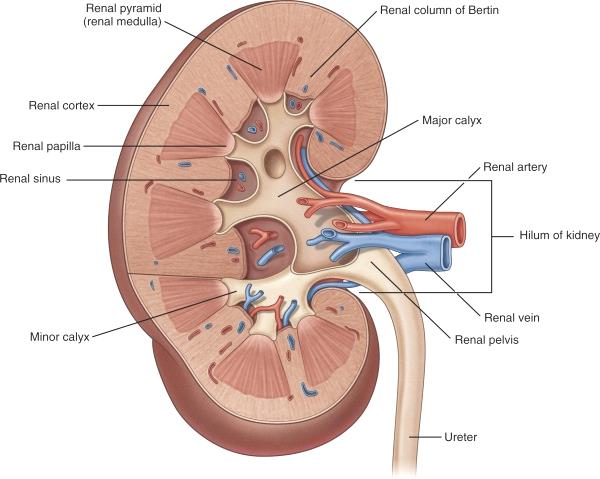 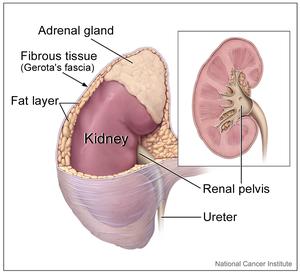 1. Kidney – Function
• Excretion

 Collects metabolites and wastes to urine

• Homostasis

 Maintain constant water content, electrolyte and acidity

• Endocrine

 Blood pressure maintenance, hormone production & activation
1. Kidney – How to scan
• Patient : Supine
• Probe : Transverse & longitudinal
• Location : Under the liver and spleen
• Characteristic : ①Expressed amount of color
                               .②Color expression of tree - good at perfusion
P
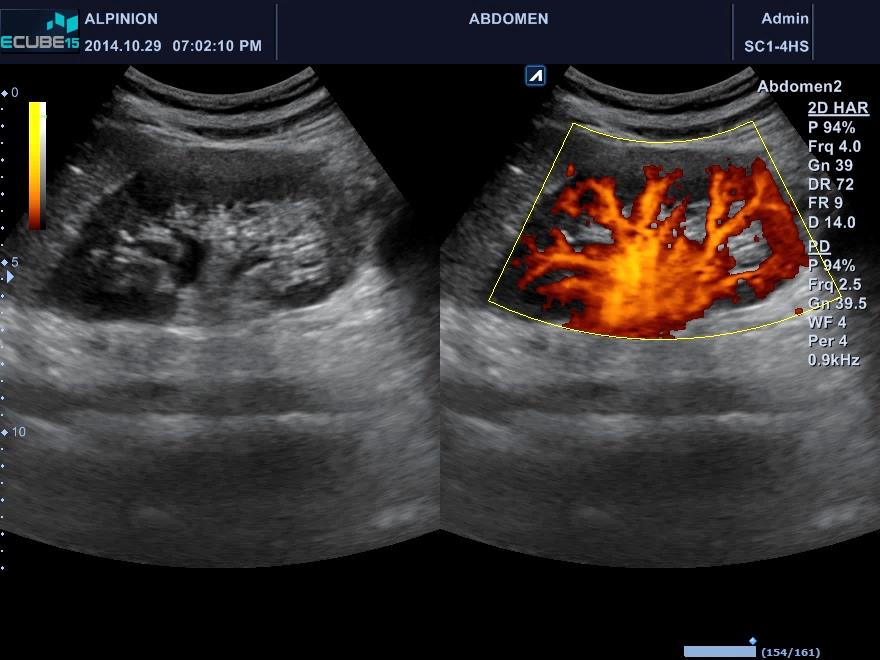 Capsule
Cortex
Medulla
Renal sinus
1. Kidney – Clinical findings
1. Kidney – Clinical findings
Dromedary hump
• Definition : Cortex protruded like camel hump
• Frequency : Fairly common
• Characteristic : Normal function
• Clinical tip : Compare to cortex tissue and 3month FU
Tibia
Femur
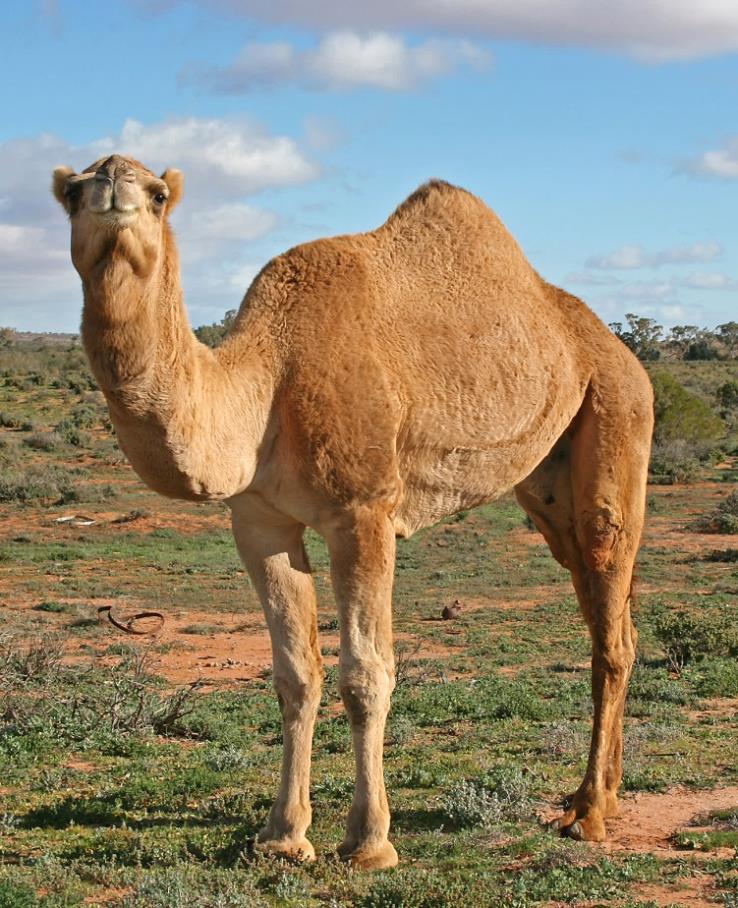 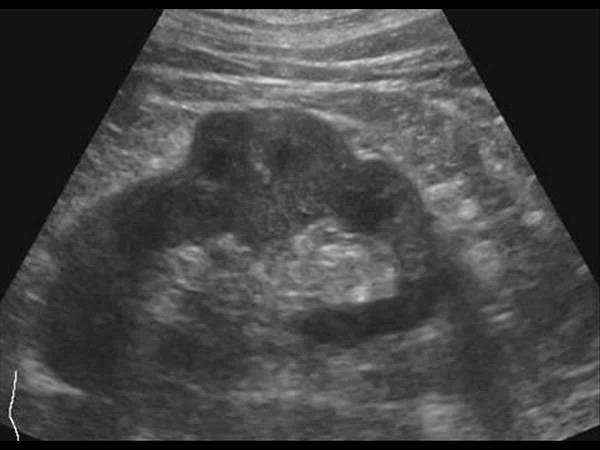 Mild
Moderate
Severe
1. Kidney – Clinical findings
Fetal lobulation
• Definition : Signs of kidney segment of birth
• Symptom : Normal function
• Characteristic : Looks like notch
• Clinical tip : Cortex and medullary check
Tibia
Femur
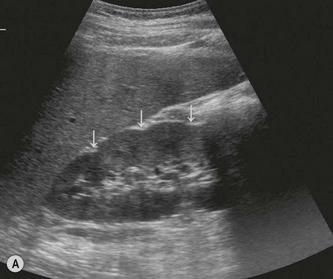 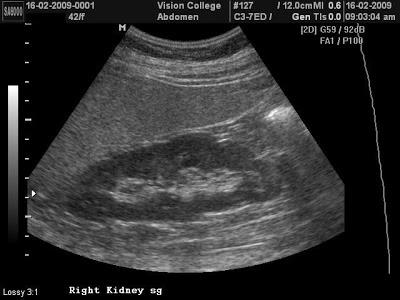 1. Kidney – Clinical findings
Hypertrophied column of Bertin
• Definition : Hyperplasia of cortex to CEC(Central Echo Complex)
• Characteristic : Looks like mass, similar pattern to adjacent cortex
• Clinical tip : Do not show expands of renal pelvis, calyces
Tibia
Femur
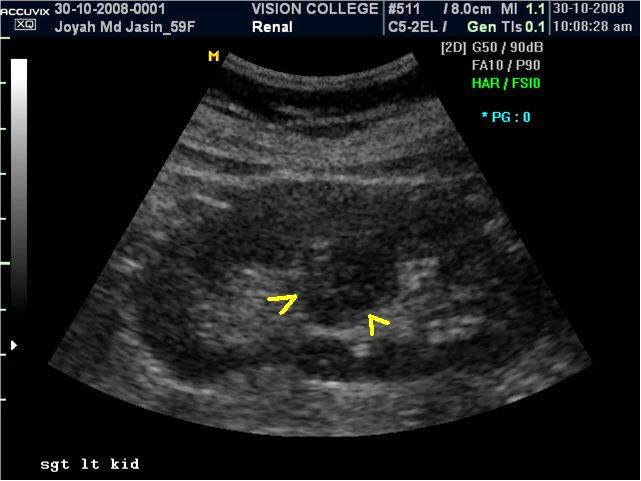 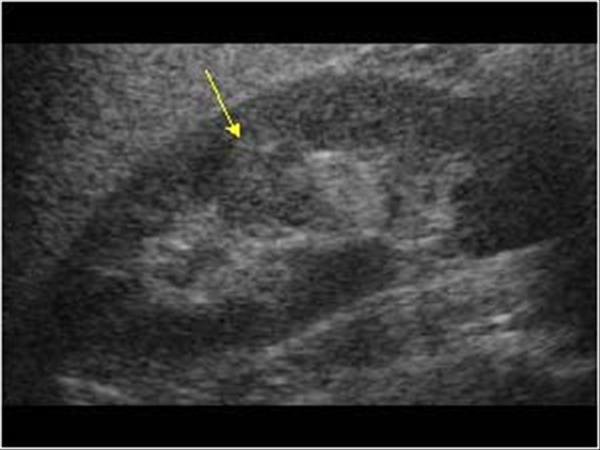 Mild
Moderate
Severe
1. Kidney – Clinical findings
Calculus
• Definition : Salt or calcium contained secretions become like stone
• Cause : When Balance is broken due to salts or calcium hyperingestion etc.
• Progress : Abdominal pain, hydronephrosis
• Clinical tip : Posterior shadowing, twinkle artifact
Femur
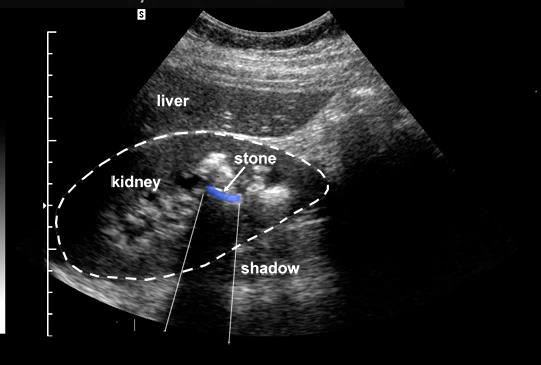 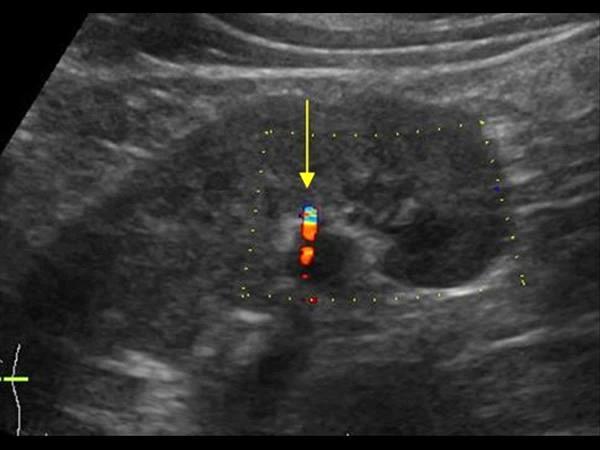 1. Kidney – Clinical findings
Hydronephrosis
• Definition : Renal pelvis and calyces expands due to urine
• Cause : Obstruction of urinary tract, Pregnancy, calculus, bladder reflux,     
                 trauma, Benign prostatic hyperplasia
• Characteristic : ① Mild - renal pelvis expands
                              ..② Moderate - renal pelvis and calyces expands
 ..                            ③Severe - renal pelvis and calyces expands, cortex thin
Tibia
Femur
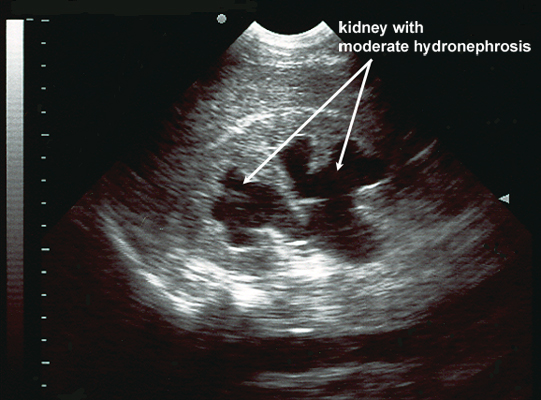 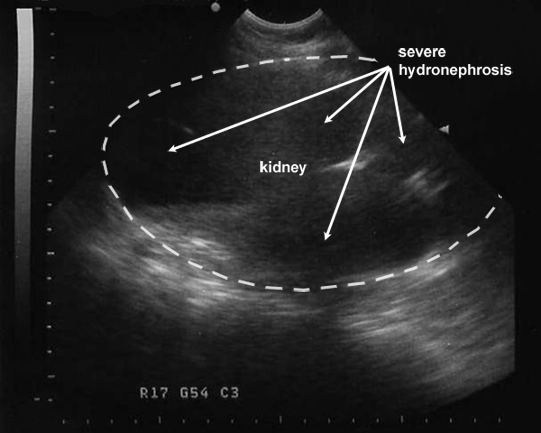 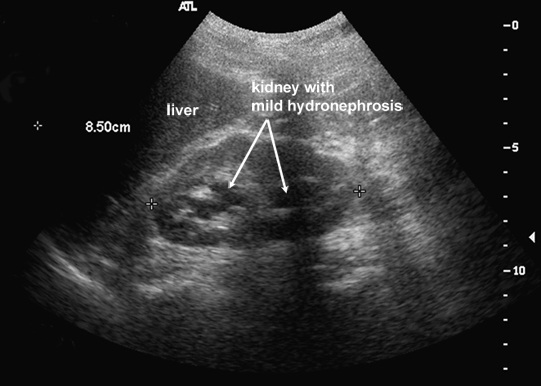 Moderate
Severe
Mild
1. Kidney – Clinical findings
Simple cyst
• Definition : Pouch with membrane and contents that are distinct from 
                         surrounding tissue
• Cause : Aging
• Characteristic : Mostly benign
• Clinical tip : Clear boundary and hypoechoic, posterior echo enhancement
Tibia
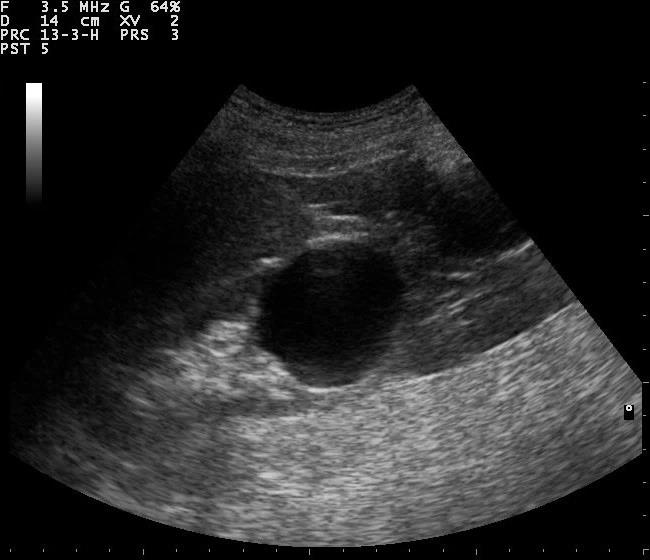 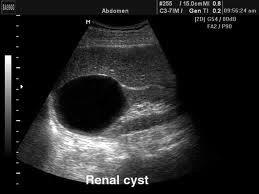 Mild
1. Kidney – Clinical findings
Polycystic
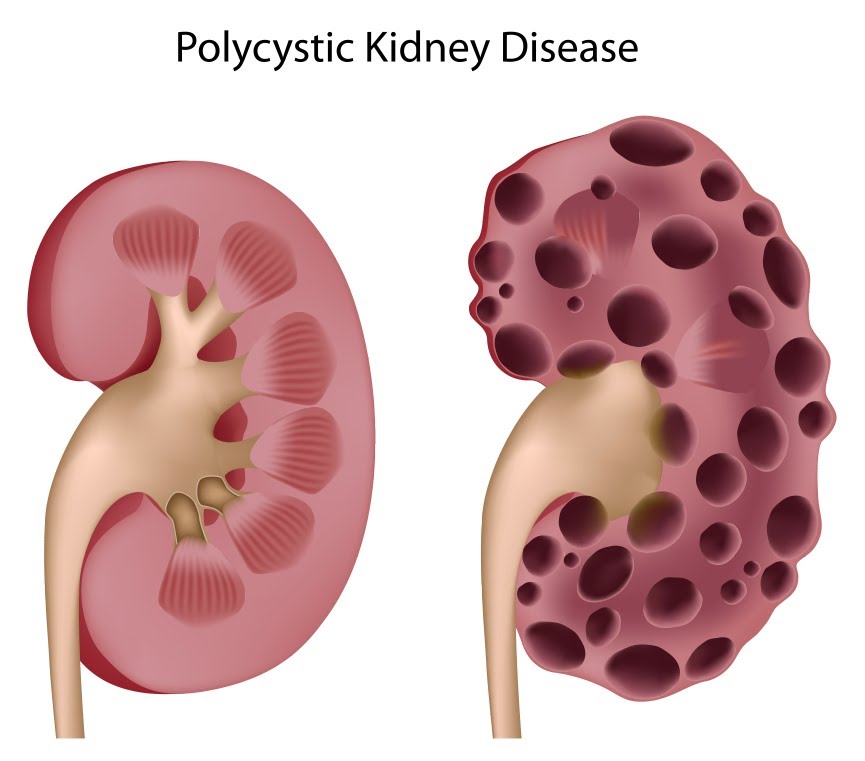 • Multiple cyst
   ①Infantile – Recessive gene, fine cyst, 
                           liver disease
   ②Adult – Dominant gene, age (over 40Y)
                      large cyst, complication
Tibia
Femur
Mild
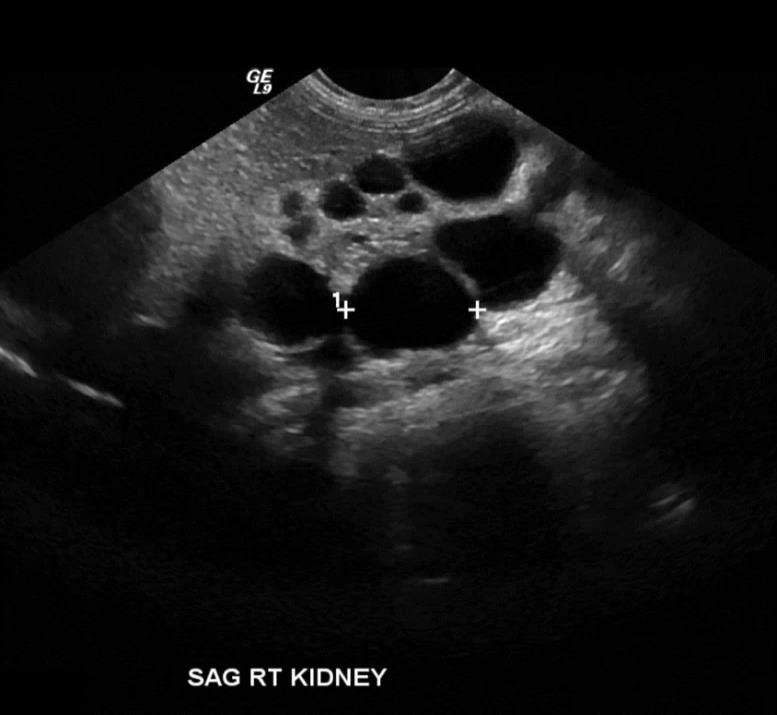 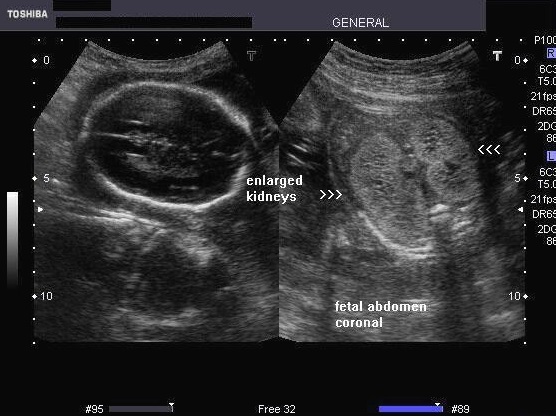 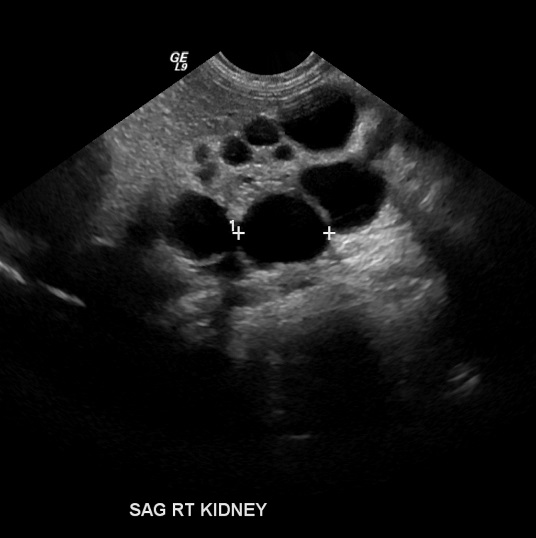 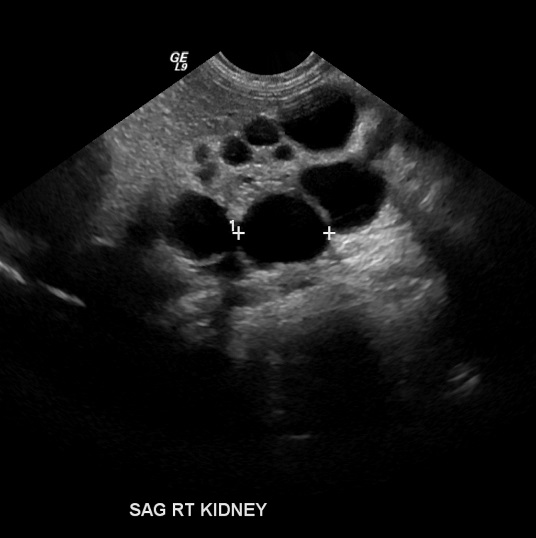 Infantile (Fetal ultrasound)
Adult
1. Kidney – Clinical findings
Acute pyelonephritis
• Definition : Bacterial growth in kidneys as a kind of urinary tract infection
• Cause : Mostly caused Escherichia coli, female, right kidney
• Symptom : Back pain, fever, hematuria
• Progress : If repeated, develops into chronic pyelonephritis
Tibia
Femur
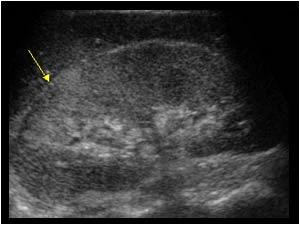 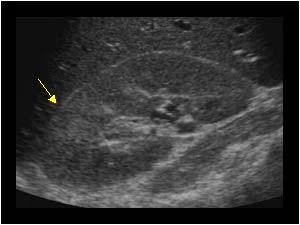 Mild
Severe
1. Kidney – Clinical findings
CRF (Chronic Renal Failure)
• Definition : Kidney function is very low so waste not excreted
• Cause : Diabetes mellitus, hypertension over 3month, kidney function decrease 
• Characteristic : Function is slowly degraded and can not be recovered
• 4 level of echo
 - Ⅰ: liver> kidney, Ⅱ: liver=kidney, Ⅲ: liver<kidney, Ⅳ:liver<<kidney
Tibia
Femur
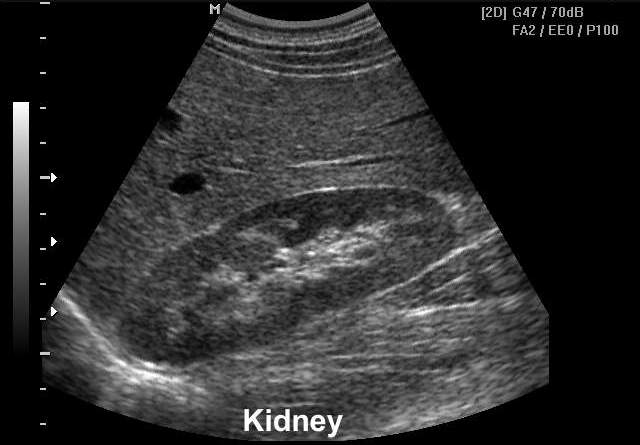 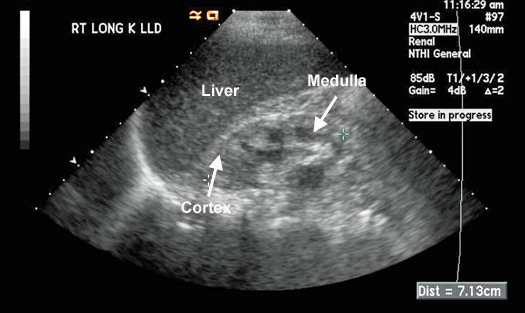 Ⅰ
Ⅱ
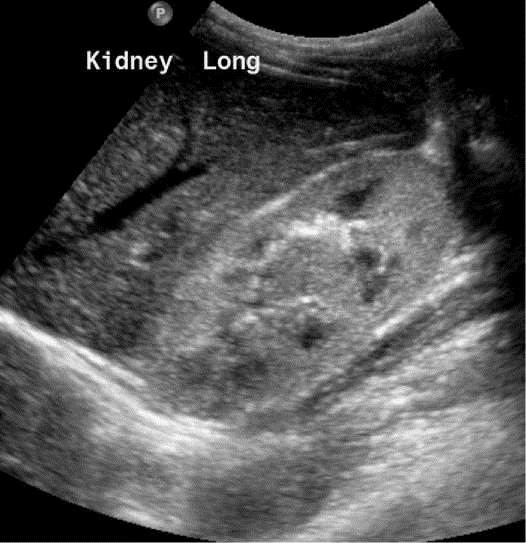 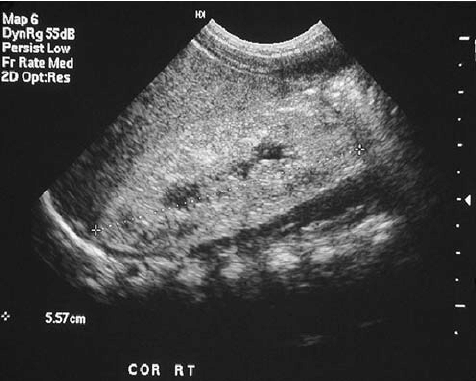 Ⅳ
Ⅲ
Severe
2. Bladder – Anatomy & function
Anatomy
Function
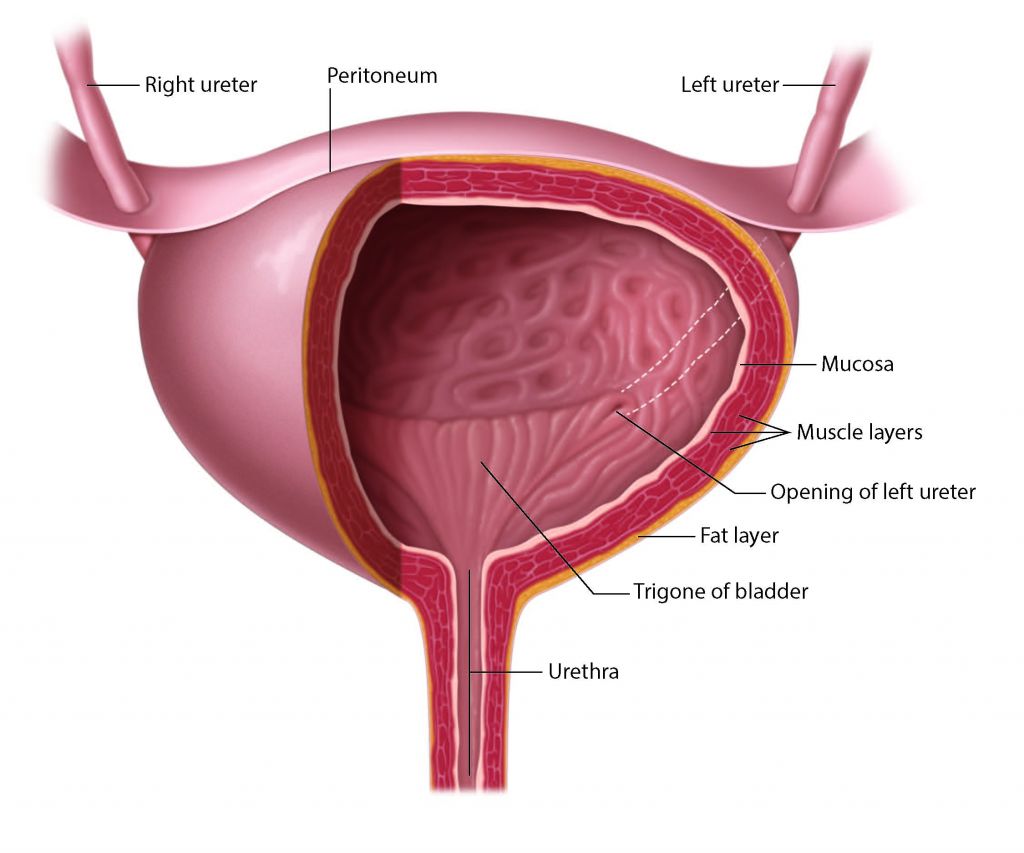 • Storing and discharging urine

• Normal size
  - Male : 600ml, Female : 500ml
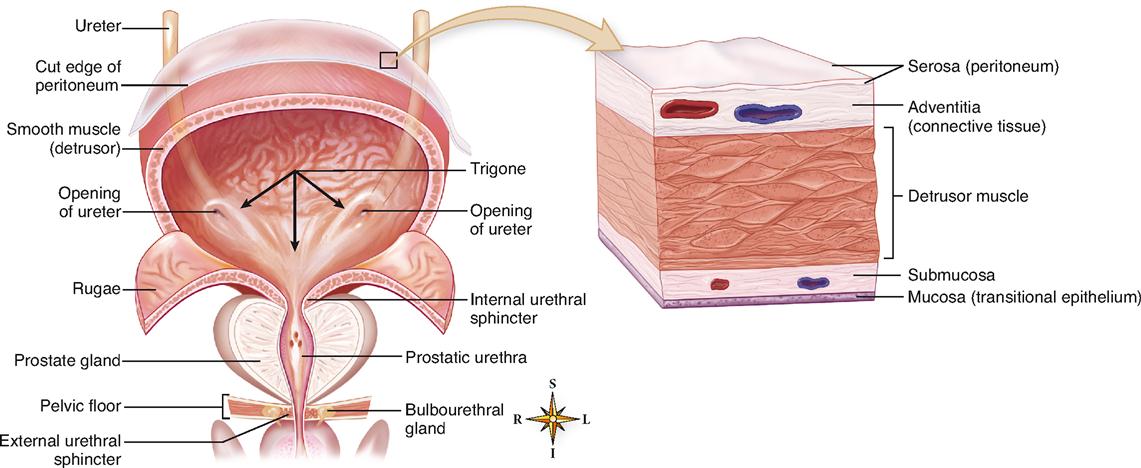 2. Bladder – How to scan
• Patient : Supine
• Probe : Transverse & longitudinal
• Location : Lower abdomen, upper pubic symphysis
• Preparation : Should full fill the urine
• Characteristic : Filling, post voiding check
Lateral
malleolus
Talus
neck
Talus
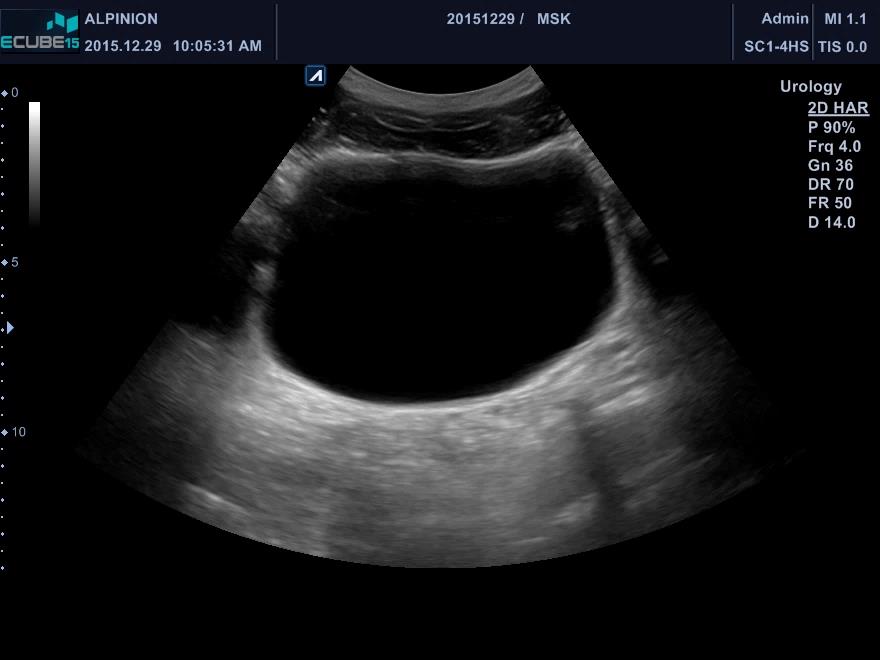 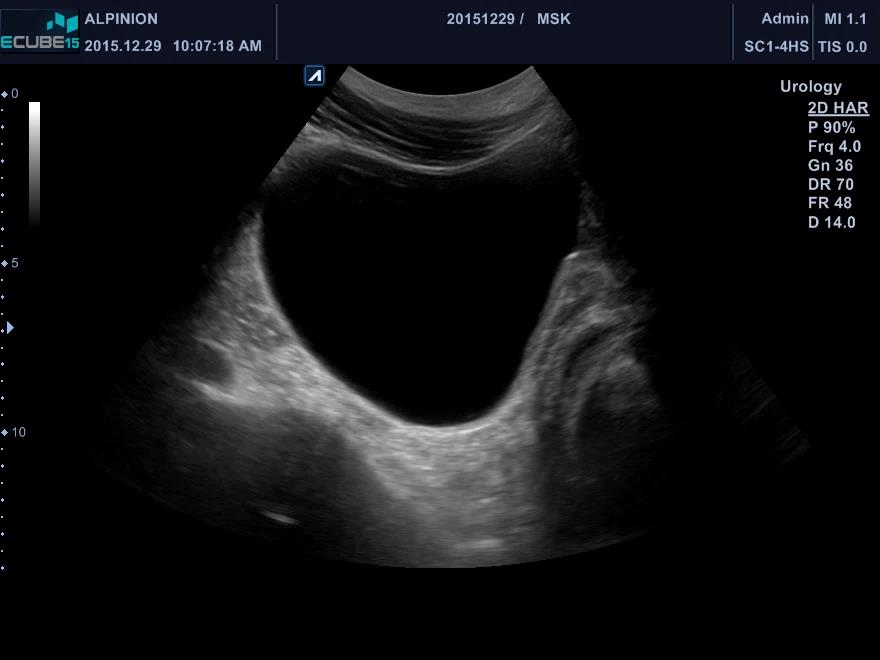 2. Bladder – Measure
Filling & post voiding
• Size : When bladder filled about 300~400ml
• Residual urine : 50~100ml normal
• Normal wall thickness : Filling : 3mm, Voiding : 6mm
Ischial
tuberosity
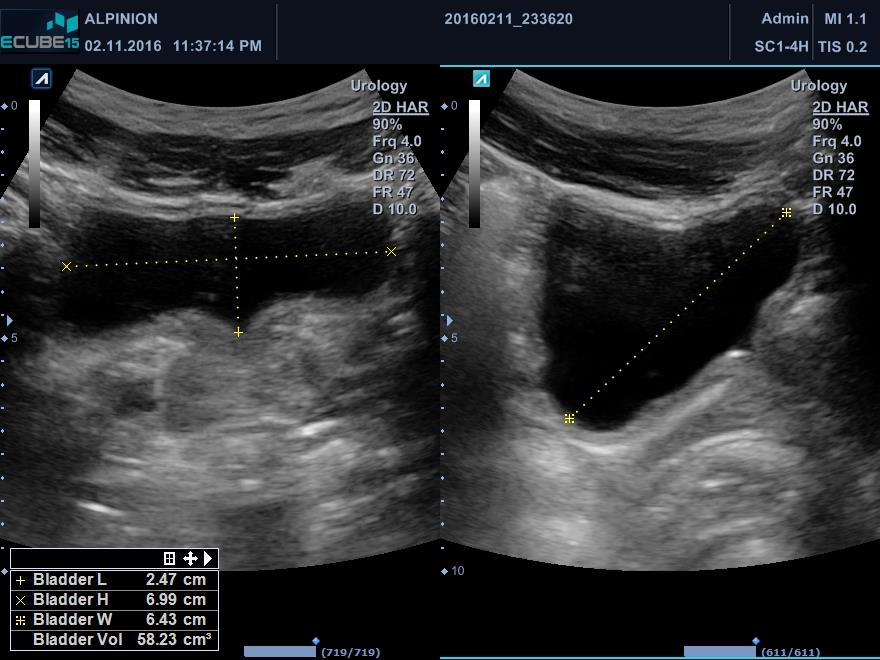 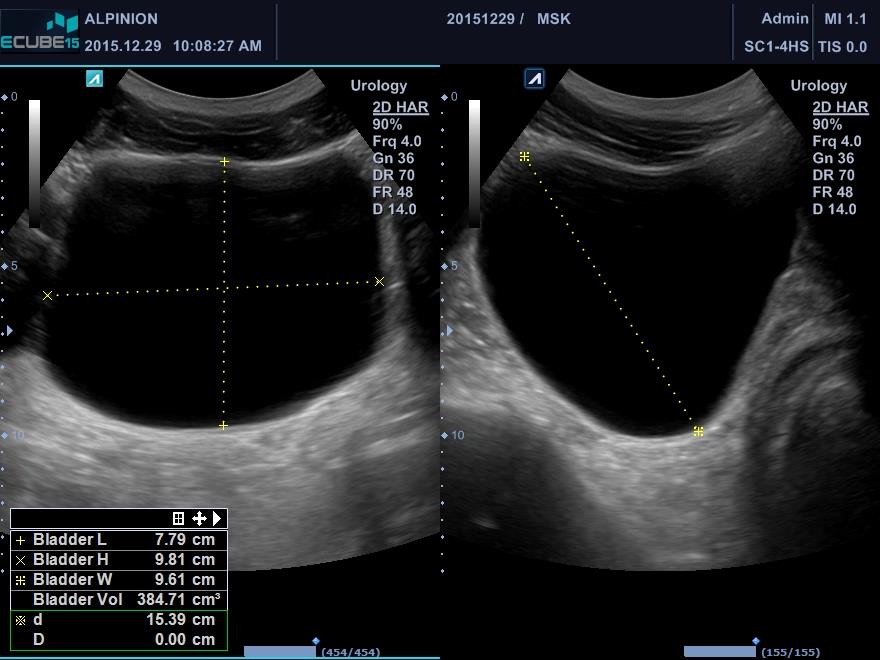 Sciatic nerve
Hamstring origin
Filling
medial
lateral
2. Bladder – Clinical findings
Calculus
• Cause : ① Because of cystitis, BPH etc., urine is concentration in bladder
                ..② Sweat a lot in summer
• Characteristic : ①Primary - Occur in bladder
                               .②Secondary - Occur in Kidney or ureter
• Clinical tip : Posterior shadowing, moving to patient position
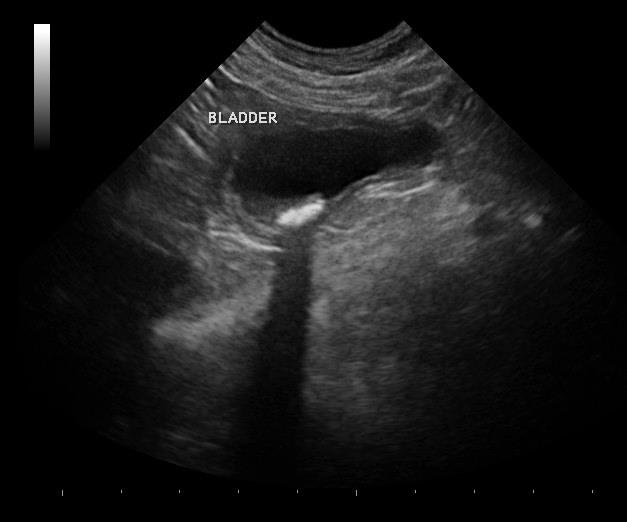 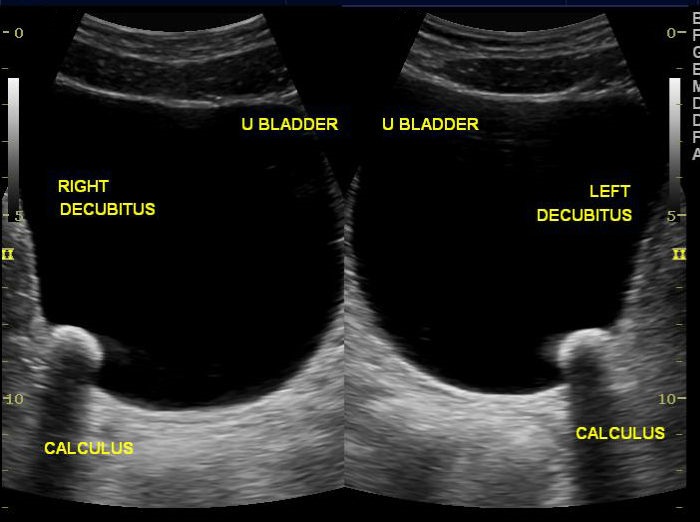 Ischial
tuberosity
Greater
trochanter
medial
lateral
2. Bladder – Clinical findings
Cystitis
• Definition : Symptoms of inflammation in the bladder
• Cause : Bacterial infection - Escherichia coli
• Symptom : Urinary frequency, fever
• Clinical tip : Measure when patient feel urine. 
                         .When filled bladder wall thickness over 4mm
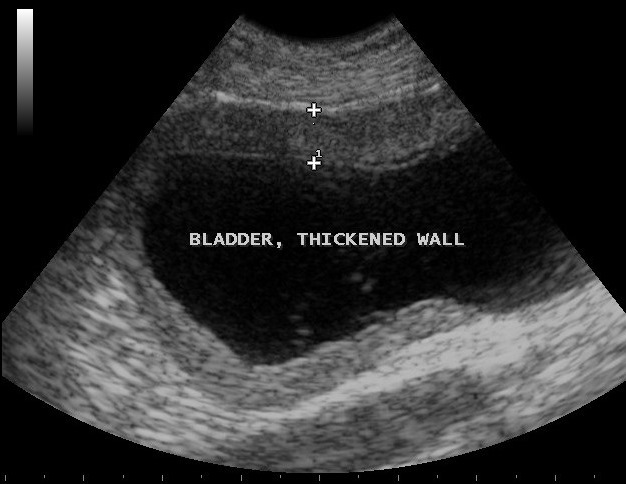 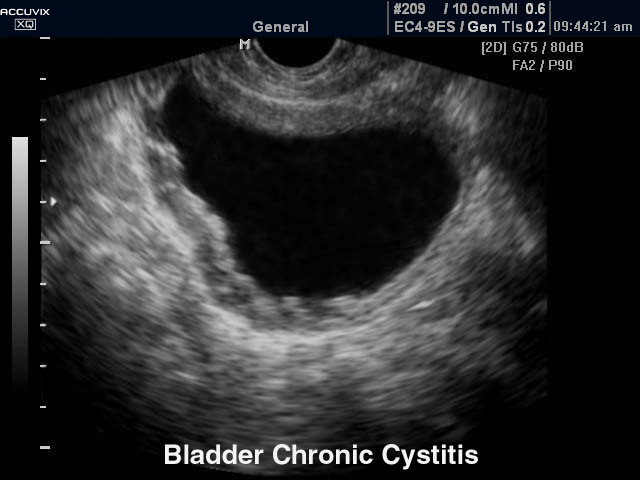 Ischial
tuberosity
medial
lateral
3. Prostate – Anatomy & function
Anatomy
Function
• Size : 20 ~ 30ml

• Peripheral : 70%
   Transition : 10%
   Central : 20%
• - 30% of sperm
   - Important role in survive of sperm
   - Feeding sperm, maintain acidity
   - Alkaline, neutralize the strong acidity of 
     the fallopian tubes
   - Contain zinc prevents bacteria infection
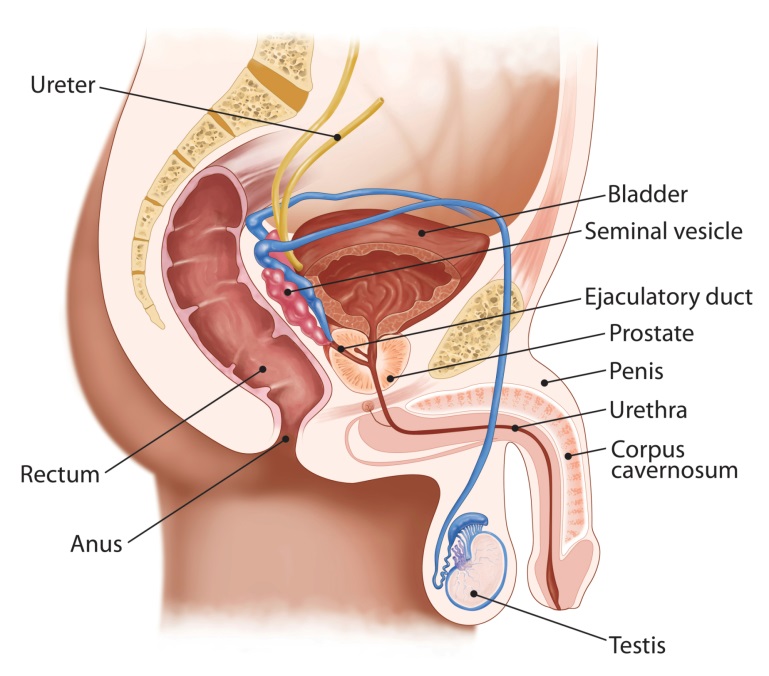 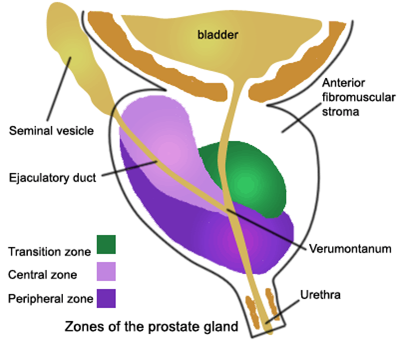 3. Prostate – How to scan
Compare
3. Prostate – How to scan
Transabdominal
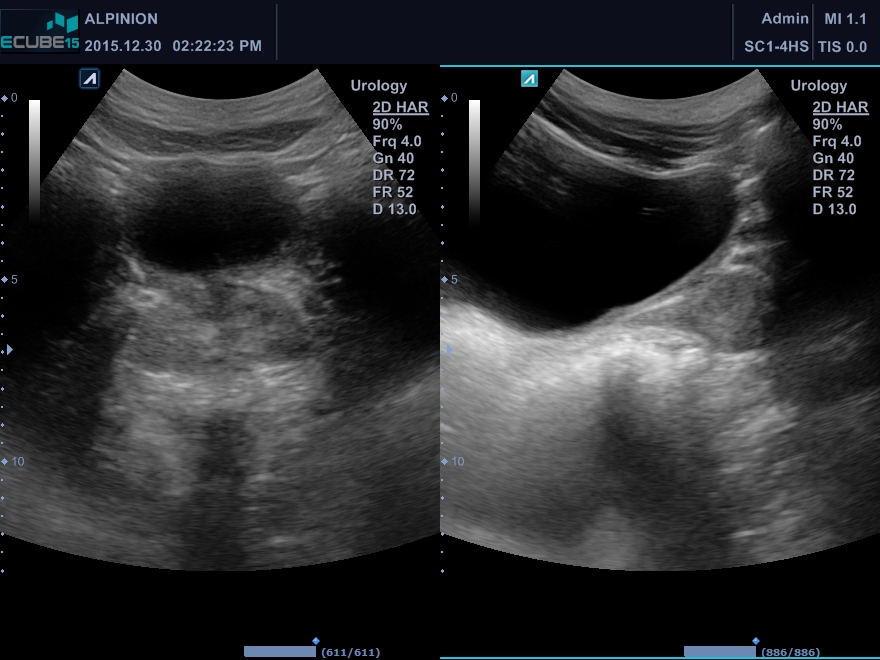 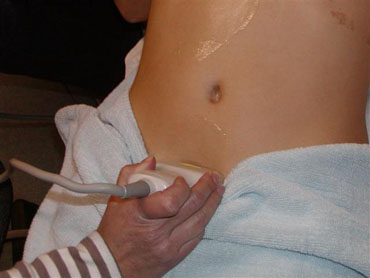 Prostate
Prostate
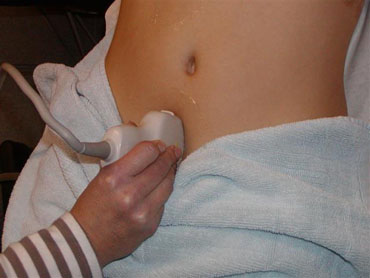 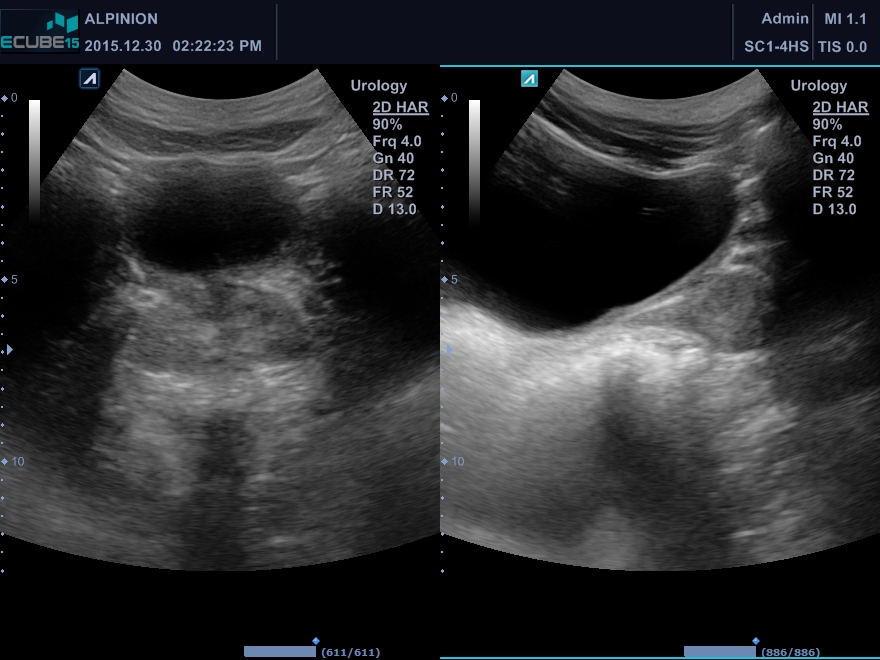 3. Prostate – How to scan
Transrectal
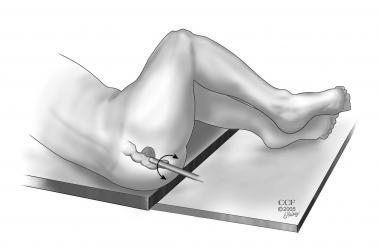 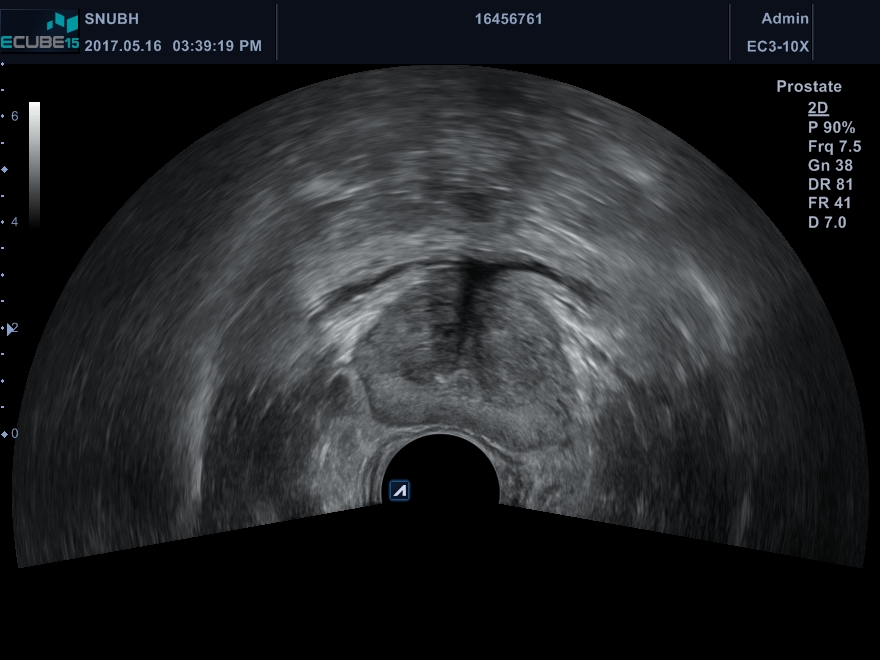 Prostate
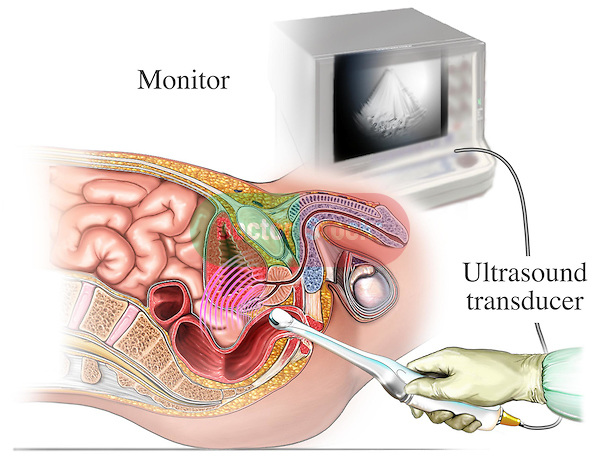 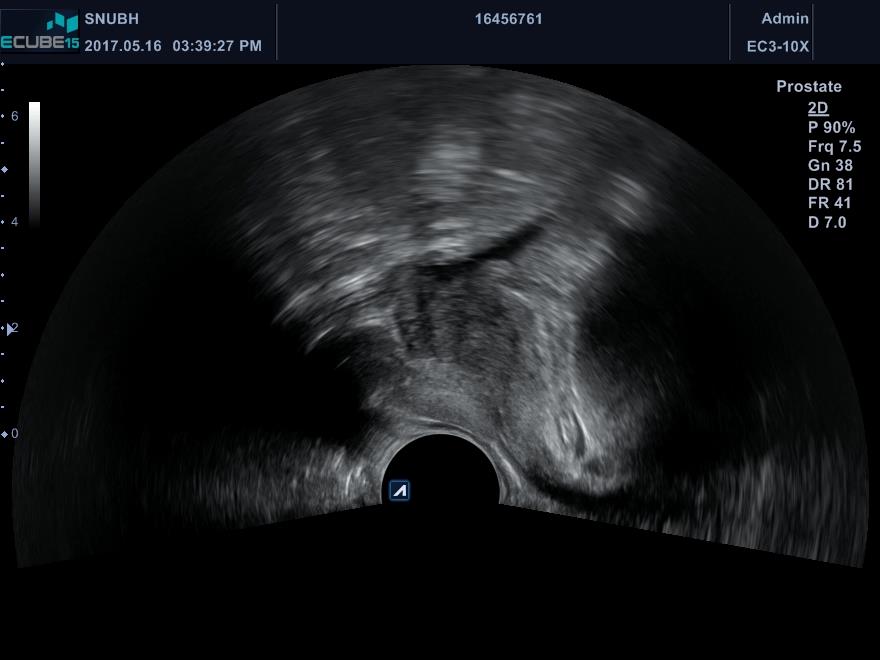 3. Prostate – Meausre
Right method
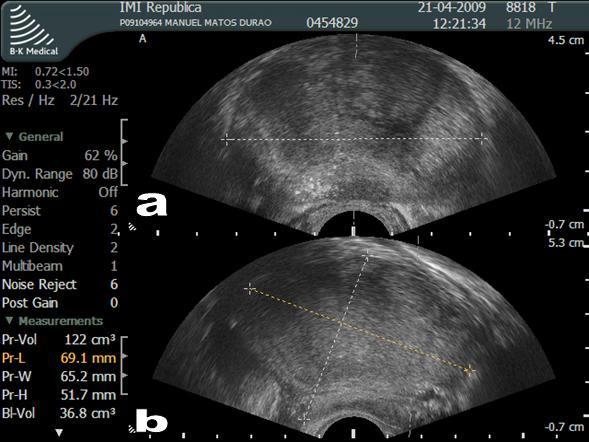 Anterior facet
Posterior facet
Lateral facet
head
anterior
posterior
3. Prostate – Meausre
Wrong method
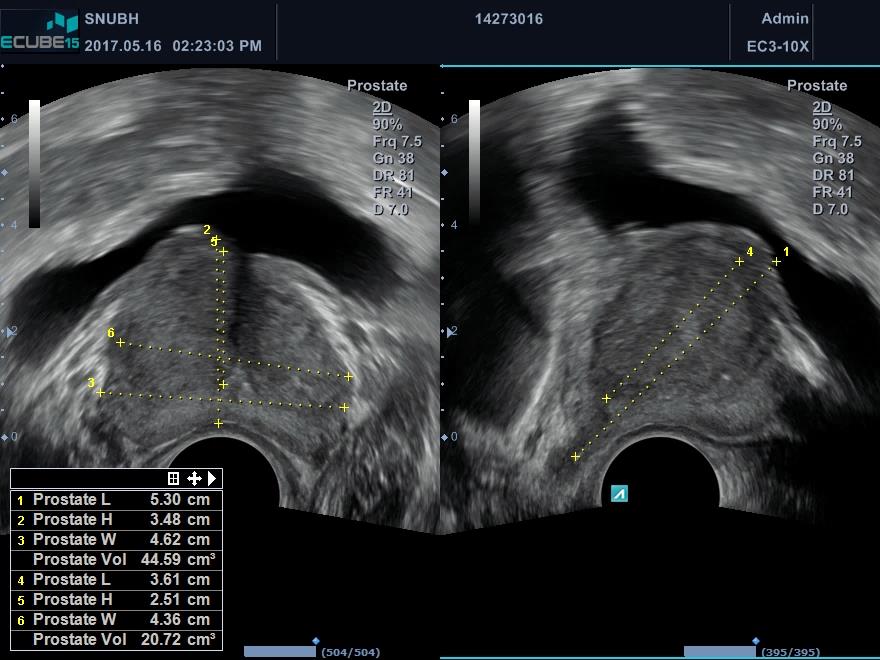 Anterior facet
Posterior facet
Lateral facet
head
anterior
posterior
3. Prostate – Clinical findings
BPH (Benign Prostatic Hyperplasia)
• Definition : Prostate enlarged, blocking the passage of urine under the bladder, 
                        causing urinary occlusion and reducing urine flow
• Cause : Aging of scrotum, heredity
• Symptom : Urinary frequency, nocturia
• Clinical tip : Prostate whole volume over about 40ml
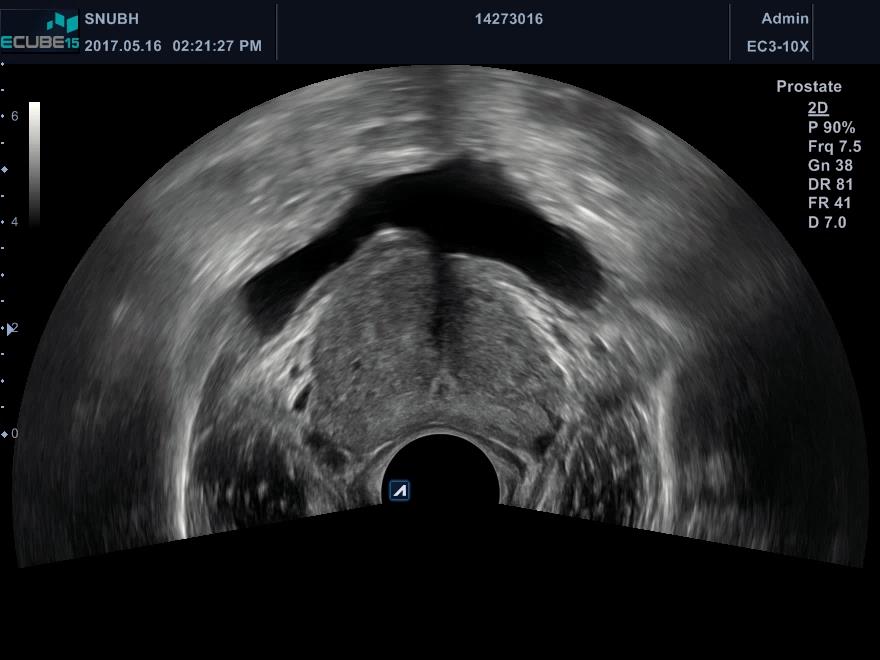 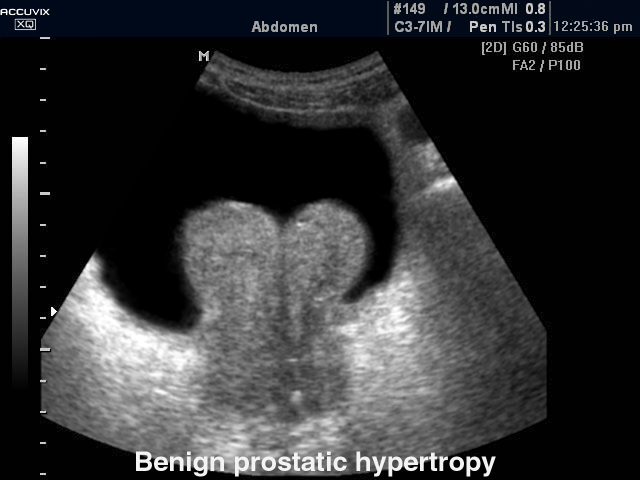 Ischial
tuberosity
Sciatic nerve
Greater
trochanter
medial
lateral
3. Prostate – Clinical findings
Cancer
• Definition : Malignant tumor in prostate
• Cause : Aging, heredity, race
• Symptom : Hematuria, acute urinary retention
• Characteristic : Irregular margin, Heterogeneous, Asymmetric blood flow 
                               distribution
• Percentage : P zone - 70%, T zone - 20% C zone - 10%
Calculus
Ischial
tuberosity
Stone
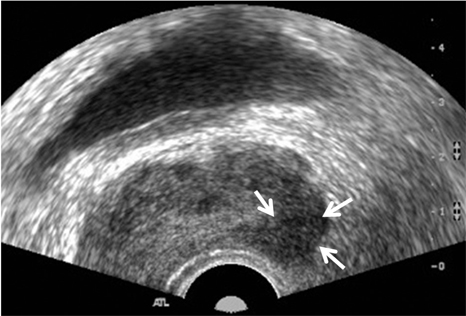 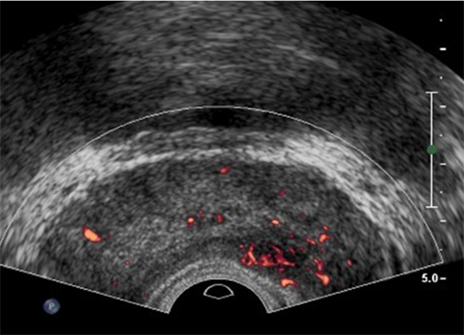 Sciatic nerve
Hamstring origin
lateral
3. Prostate – Study
DRE
PSA
(Prostate Specific Antigen)
(Direct Rectum Examination)
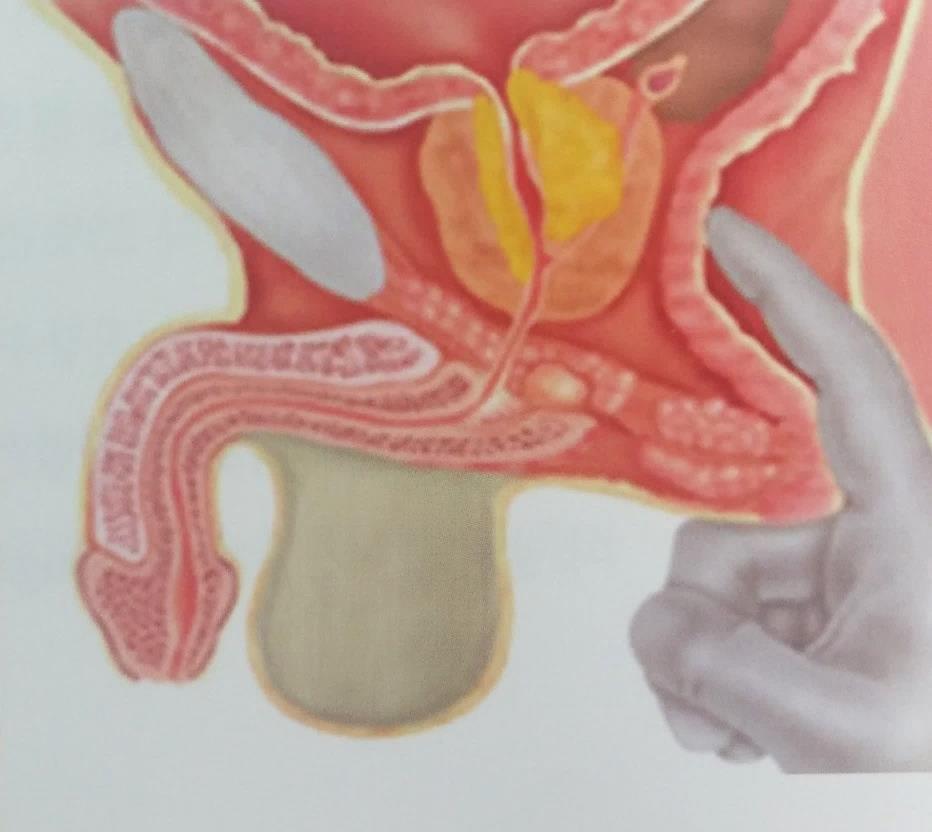 • Protein decomposition enzyme by  
   made epithelial cell of prostate

•  Normal - Below 4ng/ml
    Abnormal - Over 10ng/ml

•  Cancer suspects increase by more  
    than 0.75ng/ml in 1 year
3. Prostate – Study
Biopsy
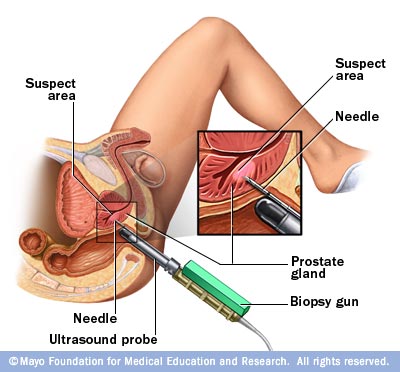 • When : PSA level over 10ng/ml
• Position : Supine
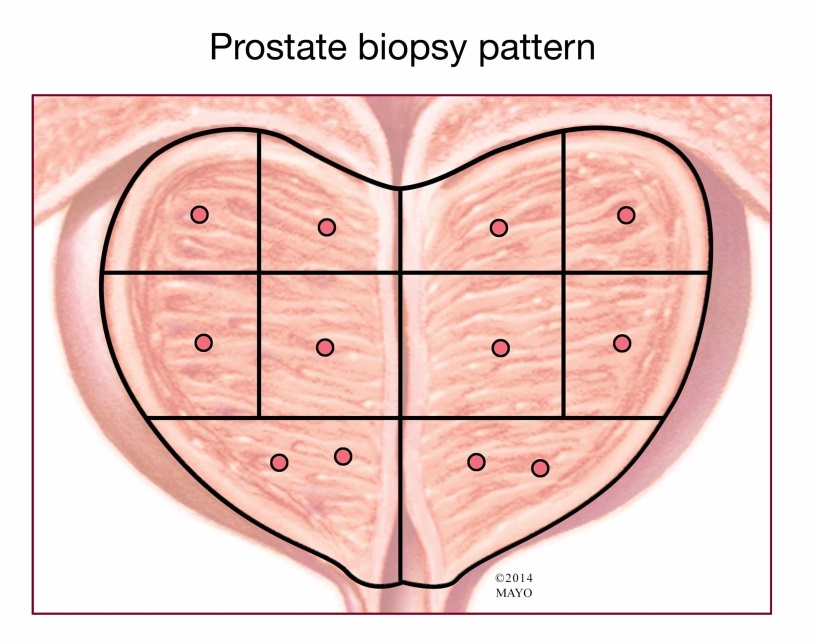 Ischial
tuberosity
Stone
Sciatic nerve
Hamstring origin
12 core biopsy
medial
THANK YOU